Qari mill-Ewwel Ktieb ta’ Samwel
1 Sam 16, 1-13
F’dak iż-żmien, il-Mulej kellem lil Samwel: 
“Kemm se ddum qalbek
sewda għal Sawl, meta jien neħħejtu minn sultan fuq
Iżrael? Imla l-qarn biż-żejt u itlaq. Jien se nibagħtek għand Ġesse l-Betlemita,
għaliex minn fost uliedu jien għażilt għalija sultan.”
Samwel wieġeb:
“Kif nista’ mmur? Jekk ikun jaf Sawl, joqtolni!” 
Il-Mulej wieġbu:
“Ħu għoġla miegħek; għid li mort biex tagħmel sagrifiċċju lill-Mulej. Sejjaħ lil Ġesse 
għas-sagrifiċċju; jien
imbagħad nurik x’tagħmel; u lil min ngħidlek, tidlikhuli sultan.”
U Samwel għamel kulma qallu l-Mulej u mar
Betlehem. Ix-xjuħ tal-belt
marru jilqgħuh imriegħda, u staqsewh: 
“Ġejt hawn bis-sliem?”
U hu wieġeb:
“Bis-sliem. Ġejt biex noffri sagrifiċċju lill-Mulej.
Tqaddsu u ejjew miegħi għas-sagrifiċċju.”
U hu qaddes lil Ġesse u 
‘l uliedu u sejħilhom 
għas-sagrifiċċju.
Ġara li, malli waslu, Samwel ra lil Elijab u qal:
“Hawn quddiem il-Mulej il-midluk tiegħu?” 
U l-Mulej qal lil Samwel: 
“Tħarisx lejn is-sura tiegħu, jew it-tul ta’
persuntu, għax jien diġà warrabtu. Għax il-Mulej ma jarax bħalma jara 
l-bniedem,
dak biss li jidher fl-għajn,
imma l-qalb.” 
Ġesse sejjaħ lil Abinadab u ressqu quddiem Samwel,
u dan qal:
“Anqas lil dan ma ħatar 
il-Mulej.” 
U Ġesse ressaq lil
Samma. Samwel qal:
“Anqas lil dan ma ħatar 
il-Mulej.” 
Ġesse ressaq quddiem Samwel sebgħa minn uliedu; imma Samwel qallu:
“Il-Mulej ma ħatar lil ħadd minn dawn.” 
U ssokta jgħidlu: 
“Dawn huma t-tfal kollha?”
Wieġbu Ġesse: 
“Għad fadal iż-żgħir, qiegħed jirgħa n-nagħaġ.” 
U Samwel qal lil Ġesse:
“Ibgħat għalih u ġibu, għax ma noqogħdux fuq il-mejda qabel ma jiġi hawn.” 
U bagħat għalih u ġiebu:
kien żagħżugħ ruxxan, għajnejh ħelwin, u sabiħ fis-sura tiegħu. U l-Mulej qal lil Samwel:
“Qum u idilku, għax dan hu!”
U Samwel ħa f’idejh 
il-qarn biż-żejt, u dilku quddiem ħutu.
Minn dakinhar ‘il quddiem niżel fuq David u ħakmu 
l-ispirtu tal-Mulej.
Il-Kelma tal-Mulej
R:/ Irroddu ħajr lil Alla
Salm Responsorjali
R:/ Sibt ‘il David, qaddej tiegħi
Dhert fl-imgħoddi lil ħbiebek u għedtilhom:
[Speaker Notes: U ti]
“Jien qegħedt il-kuruna fuq ras wieħed qalbieni;
ħtart żagħżugħ u għollejtu fuq il-poplu.”
[Speaker Notes: U ti]
R:/ Sibt ‘il David, qaddej tiegħi
“Sibt ‘il David, qaddej tiegħi,
biż-żejt imqaddes tiegħi dliktu”
[Speaker Notes: U ti]
“tkun idi dejjem miegħu,
u nsaħħu wkoll bi driegħi.”
[Speaker Notes: U ti]
R:/ Sibt ‘il David, qaddej tiegħi
Hu jsejjaħli: “Int missieri u Alla tiegħi,
fortizza u salvazzjoni tiegħi!..
[Speaker Notes: U ti]
U jiena nagħmlu l-iben 
il-kbir tiegħi,
l-ogħla fost is-slaten 
tal-art.”
[Speaker Notes: U ti]
R:/ Sibt ‘il David, qaddej tiegħi
Hallelujah, Hallelujah
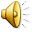 Alla ta’ Sidna Ġesù Kristu, jdawlilkom l-għajnejn ta’ qalbkom
biex tagħrfu x’inhi t-tama tas-sejħa tagħkom.
Hallelujah, Hallelujah
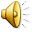 Qari mill-Evanġelju skont  San Mark
Mk 2, 23-28
R:/ Glorja lilek Mulej
F’dak iż-żmien, f’jum 
is-Sibt Ġesù kien għaddej minn għalqa miżrugħa, u 
d-dixxipli tiegħu, huma u mexjin, bdew jaqtgħu s-sbul.
U l-Fariżej staqsewh: 
“Ara! Għaliex qegħdin jagħmlu dak li ma
jiswiex nhar ta’ Sibt?” 
U hu qalilhom:
“Qatt ma qrajtu x’għamel
David meta kien fil-ħtieġa u ħadu l-ġuħ, hu u dawk li kienu miegħu, kif daħal 
fid-dar ta’ Alla, fi żmien
il-qassis il-kbir Abjatar, u kiel il-ħobż tal-preżenza ta’ quddiem il-Mulej, li ħadd ma kien jista’ jieklu
ħlief il-qassisin, u ta
minnu wkoll lil min kien miegħu!”
U qalilhom: 
“Is-Sibt kien magħmul għall-bniedem, u mhux
il-bniedem għas-Sibt. Għalhekk Bin il-bniedem tas-Sibt ukoll
huwa sid.”
Il-Kelma tal-Mulej
R:/ Tifħir lilek Kristu